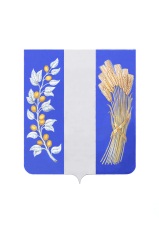 Характеристика 
МО «Бичурский район»
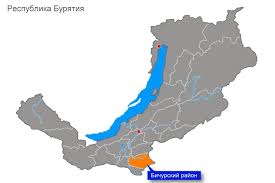 Площадь – 6201 км2;
 Численность населения – 22,0 тыс. чел.;
 Количество МО СП  - 17;
36 населенных пунктов;
Индекс промышленного производства -108,6%
Численность работников  организаций – 8175чел.;
Уровень регистрируемой безработицы- 0,2%;
Количество юридических лиц -67;
Количество субъектов малого предпринимательства - 284чел.
Количество самозанятых-464чел;
Протяженность автомобильных дорог  местного значения  –562,8 км;
Объем инвестиций – 2658,4млн.руб
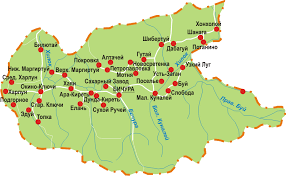 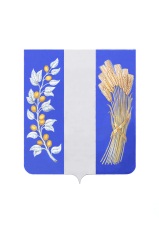 Развитие экономики
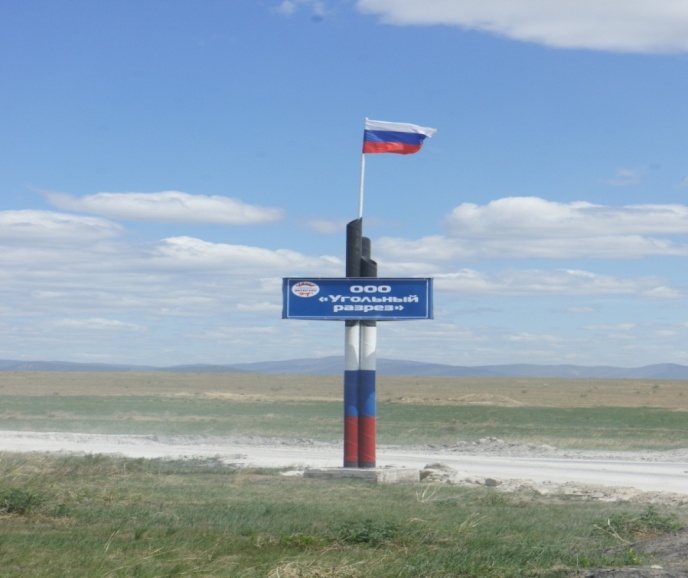 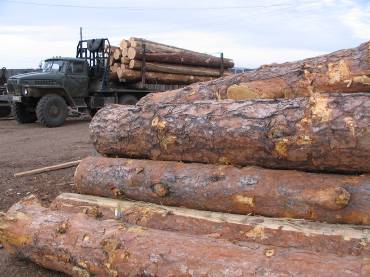 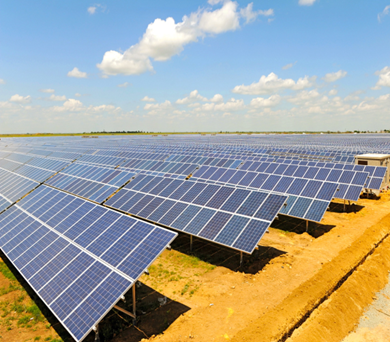 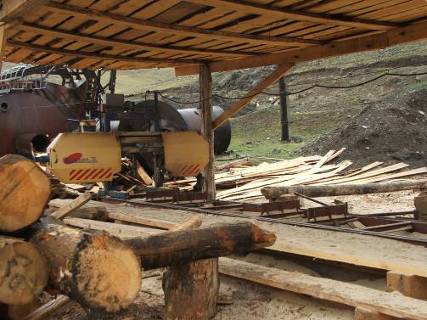 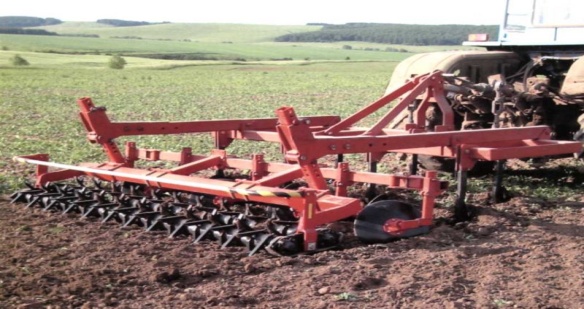 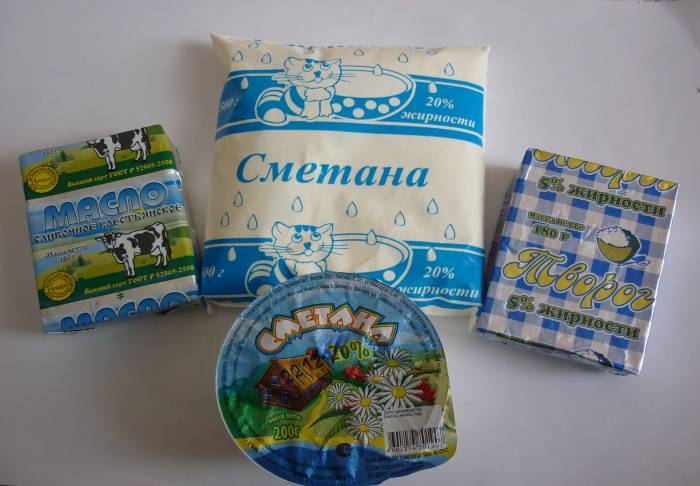 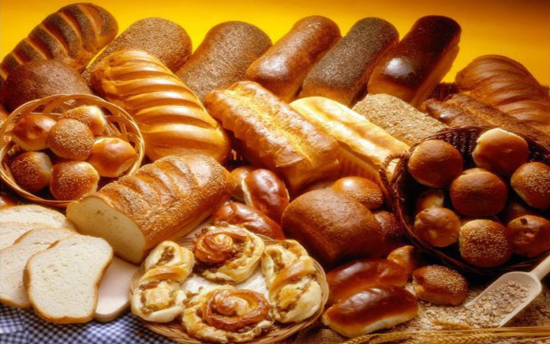 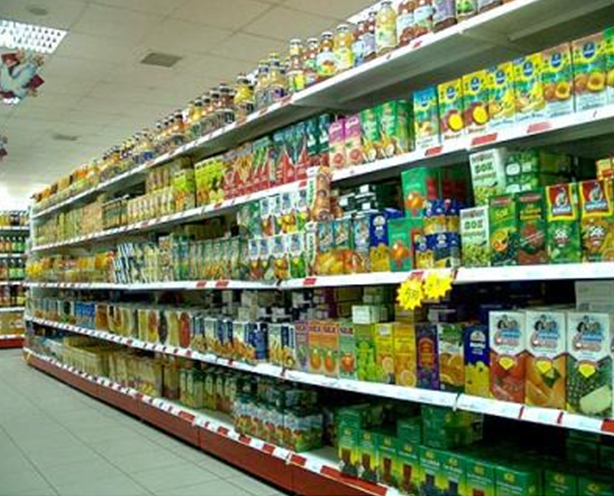 Социальное развитие
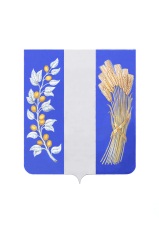 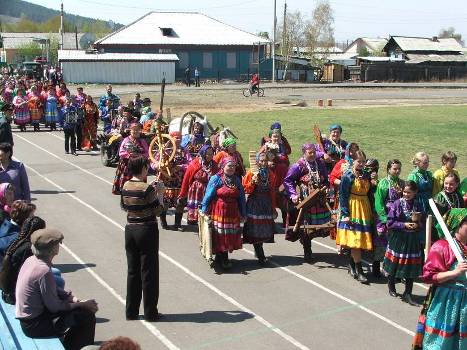 Отрасль «Культура» 
представлена – 4учреждениями; 
количество работников -224 чел.; 
средняя заработная плата- 37748,6руб.
Отрасль «Физическая культура и спорт» представлена – ДЮСШ и ФСК; спортивных сооружений – 56;  количество работников – 41,2чел.; 
средняя заработная плата  -  57073руб.
Отрасль «Образование»
Дошкольных образовательных учреждений -21;
Общеобразовательных учреждений -22;
учреждений дополнительного образования-3;
Количество воспитанников -1114;
Количество учащихся -2704;
Количество работников отрасли «Образование» -956 чел.
Средняя заработная плата –47332руб.
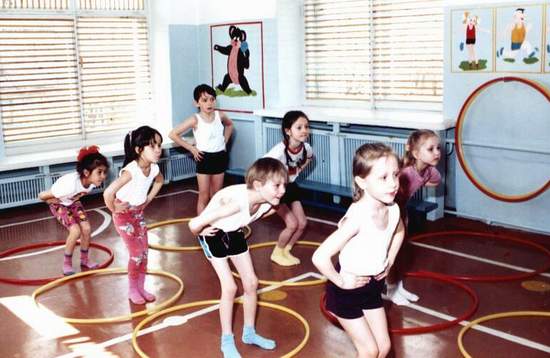 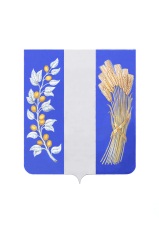 Муниципальное управление
Создан Общественный Совет МО «Бичурский район»
Осуществлен переход на 3-х летний программный бюджет;
Реализуются 17 муниципальных программ.
Администрация муниципального образования «Бичурский район»
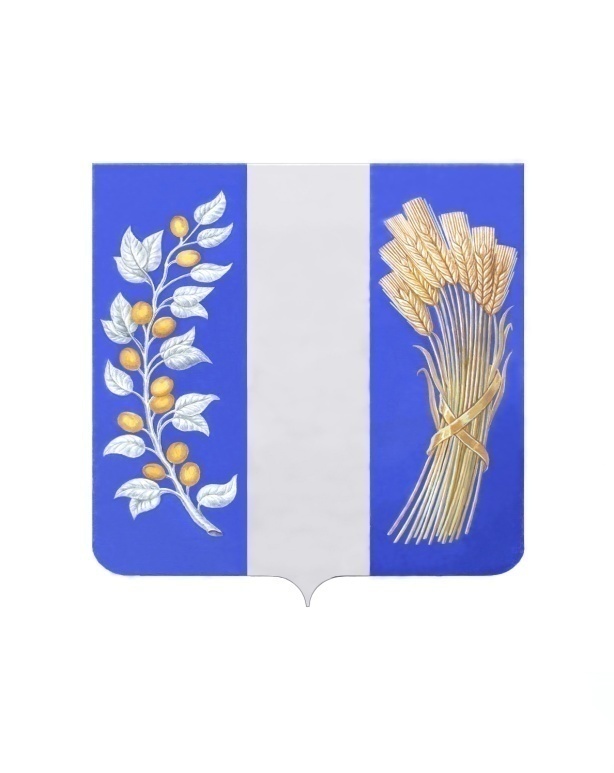 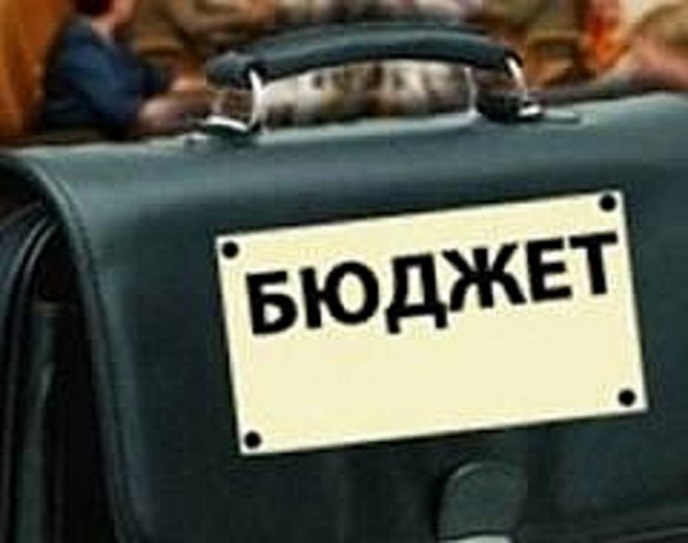 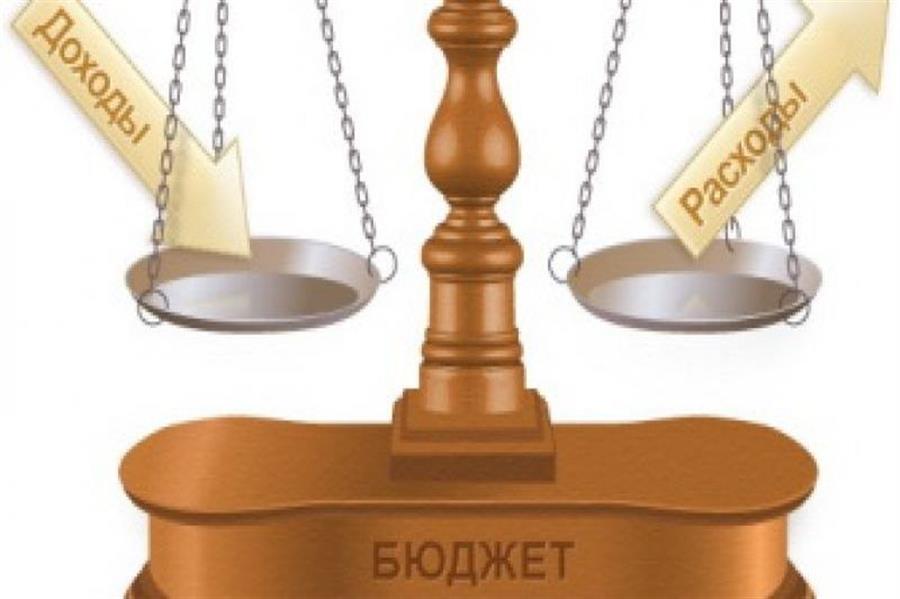 Бюджет муниципального образования 
«Бичурский  район» на 2024 год и 
на плановый период 2025 и 2025 годов
Бюджетная система Российской Федерации
Бюджетная система Российской ФедерацииФЕДЕРАЛЬНЫЙ УРОВЕНЬ:• Федеральный бюджет;• Бюджеты государственных внебюджетных фондов РФ.РЕГИОНАЛЬНЫЙ УРОВЕНЬ:• Бюджеты субъектов РФ (бюджет Республики Бурятия);• Бюджеты территориальных государственных внебюджетных фондов РФ.МУНИЦИПАЛЬНЫЙ УРОВЕНЬ:• Бюджеты муниципальных районов ( Бюджет МО «Бичурский район»;• Бюджеты городских округов ;бюджеты внутригородских муниципальных образований городовфедерального значения Москвы, Санкт-Петербурга и Севастополя;• Бюджеты городских и сельских поселений, бюджеты внутригородских районов.
Основные термины и понятия
• Бюджет - форма образования и расходования денежных средств,предназначенных для финансового обеспечения задач и функций государстваи местного самоуправления. По-иному – это смета доходов и расходов,основной финансовый документ публично-правового образования;• Доходы бюджета - поступающие в бюджет денежные средства;• Расходы бюджета - выплачиваемые из бюджета денежные средства;• Дефицит бюджета - превышение расходов бюджета над его доходами;• Профицит бюджета - превышение доходов бюджета над его расходами;• Публичные слушания - это публичное обсуждение проектов муниципальныхправовых актов по вопросам местного значения, проводимое в соответствии сфедеральными законами, Уставом городского округа «город Улан-Удэ»;• Предельный объем муниципального долга - объем долга, который неможет быть превышен при исполнении бюджета
Межбюджетные трансферты
Межбюджетные трансферты – средства, предоставляемые одним бюджетом бюджетной системы Российской Федерации другому бюджету бюджетной системы Российской Федерации
Бюджетный процесс МО «Бичурский район»
Под бюджетным процессом понимается формирование, утверждение и исполнение бюджета. 
На этапе разработки проекта бюджета: структурные подразделения МО «Бичурский район» рассматривают потребности на предстоящий год и представляют расчёты в МУ Финансовое управление Администрации МО «Бичурский район». МУ Финансовое управление формирует проект бюджета.
Следующий этап – рассмотрение проекта бюджета. Проект бюджета рассматривается на заседании Комиссии по бюджетному процессу, затем назначаются публичные слушания. Публичные слушания проводятся с целью информирования граждан, сбора предложений и замечаний населения по проекту бюджета  МО «Бичурский район» .  
Утверждение проекта бюджета – бюджет утверждается решением Совета депутатов  МО «Бичурский район»  . 
Исполнение бюджета – ежеквартальные отчеты об исполнении бюджета утверждаются постановлением  МКУ Администрация МО «Бичурский район» .
Рассмотрение и утверждение годового отчета об исполнении бюджета – годовой отчет утверждается решением Совета депутатов МО «Бичурский район»   .
Администрация муниципального образования «Бичурский район»
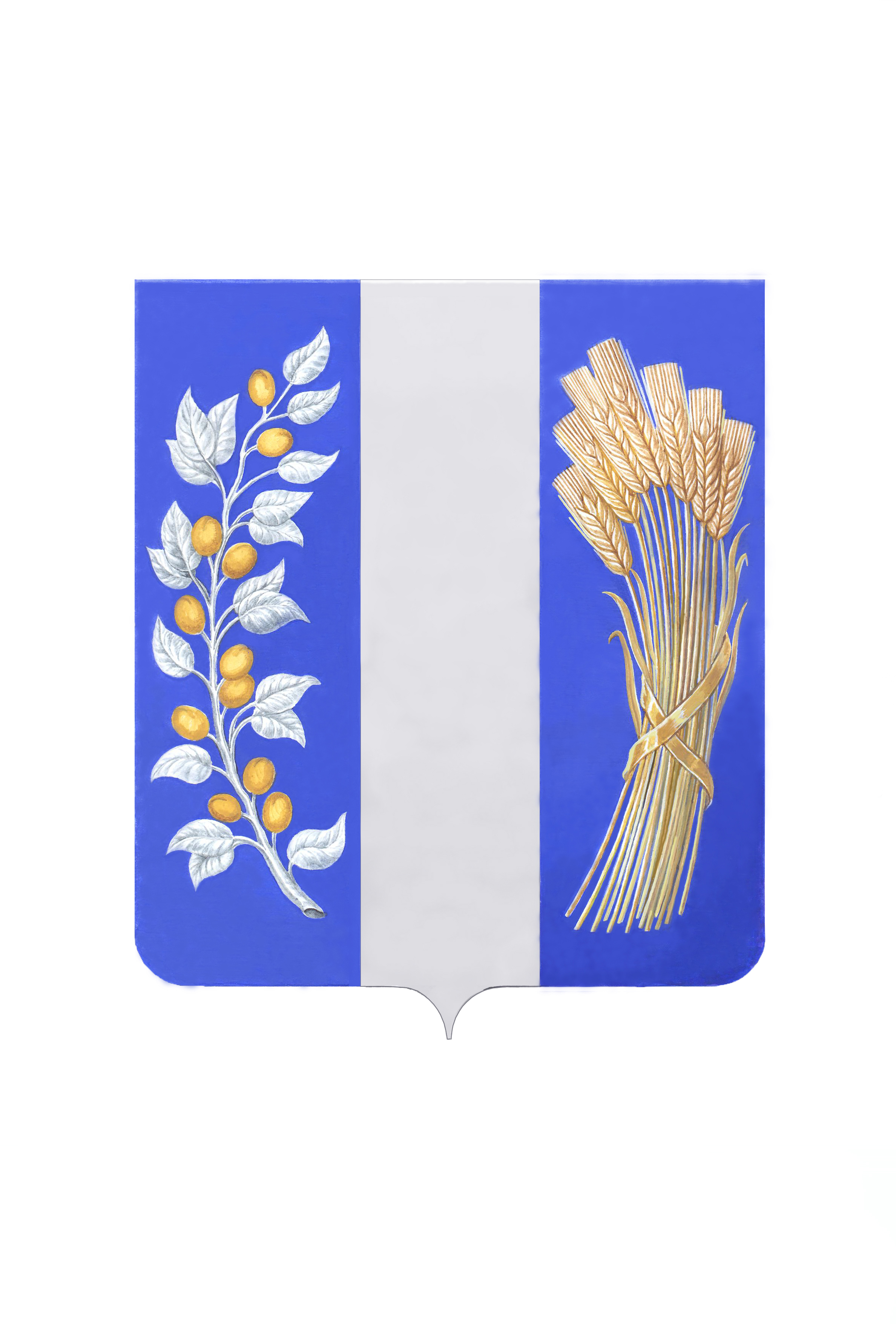 Исполнение бюджета муниципального образования 
«Бичурский  район» за 2024 год
Динамика исполнения консолидированного бюджета по доходам
(млн. руб.)
Динамика исполнения бюджета по доходам сельских поселений
(млн.руб.)
87,8
118,1
85,3
85,5
32,8
35,6
Структура безвозмездных поступлений (млн.рублей)
Динамика расходов
Динамика расходов по разделам
Исполнение расходов по муниципальным программам (млн. руб)
Расходы по топливно–энергетическим ресурсам    
МО «Бичурский район»
(млн.руб.)
Движение и структура муниципального долга 
           за  2024 год. 
                                                 (млн. руб.)
Дебиторская задолженность консолидированного бюджета
(млн.руб.)
Движение кредиторской задолженности 
за  2024 год.
                                    (млн. руб.)
Расходы работников ОМСУ за 2024 год